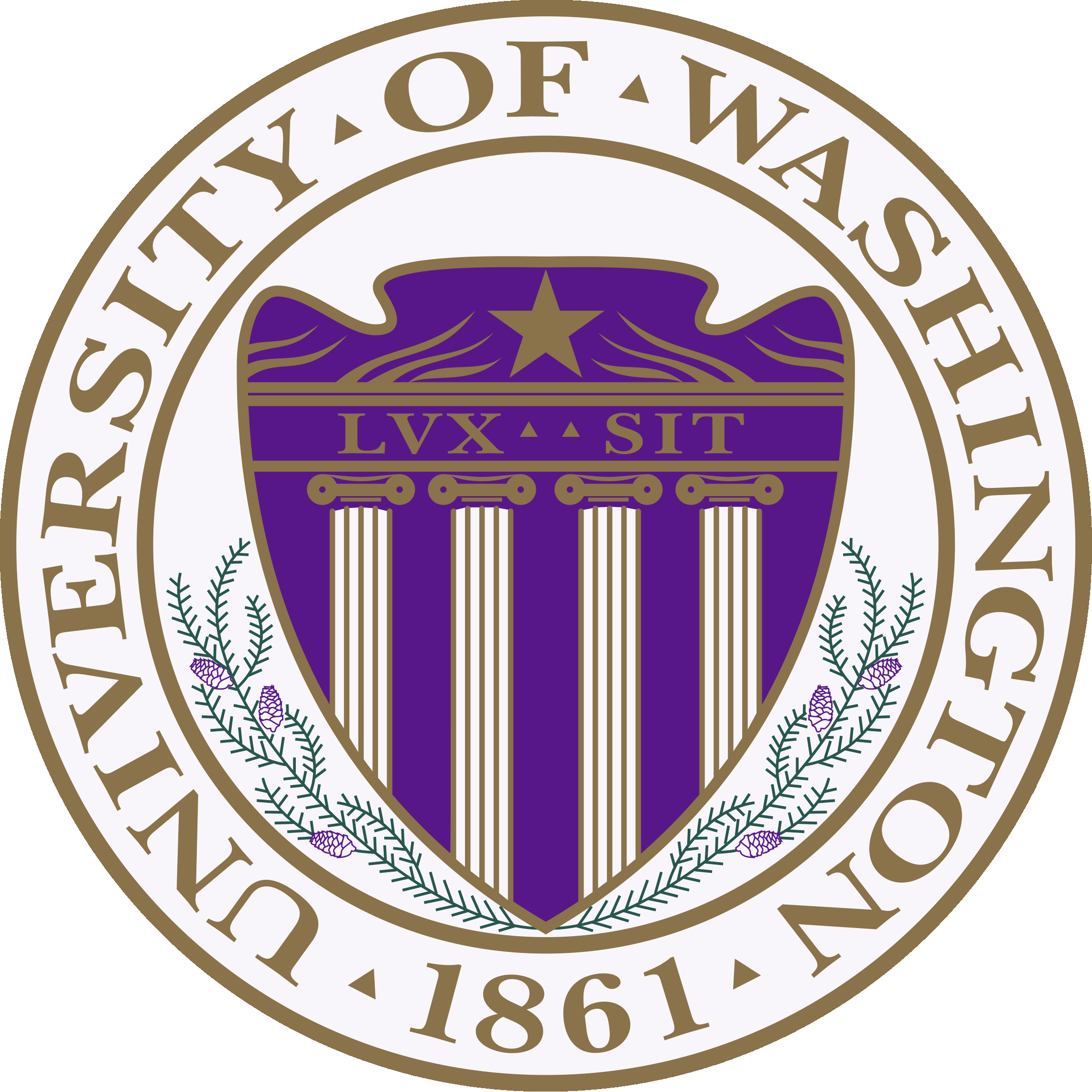 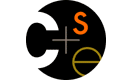 CSE341: Programming LanguagesLecture 18Static vs. Dynamic Typing
Dan Grossman
Fall 2011
Static vs. dynamic typing
A big, juicy, essential, topic about how to think about PLs
Conversation usually overrun with half-informed opinions 
Will consider reasonable arguments “for” and “against” last

First need to understand:
What static checking (e.g., with a type system) means
What static checking intends to do (details depend on PL)
Why static checking must be approximate
The standard features of a type system
A more general view of how eager should error detection be
Fall 2011
CSE341: Programming Languages
2
Static checking
Static checking is anything done to reject a program after it (successfully) parses but before it runs

What static checking is performed is part of the PL definition
A “helpful tool” could do more

Most common way to define a PL’s static checking is via a type system
Approach is to give each variable, expression, etc. a type
Purposes include preventing misuse of primitives (e.g., 4/"hi") and avoiding dynamic checking (dynamic means at run-time)

Dynamically typed PLs (Racket, Ruby) do much less static checking
Maybe none but the line is fuzzy
Fall 2011
CSE341: Programming Languages
3
Example: ML, what types prevent
In ML, type-checking ensures a program (when run) will never:

Use a primitive operation on a value of the wrong type
Use arithmetic on a non-number
Have e1 e2 where e1 does not evaluate to a function
Have a non-boolean between if and then
Use a variable that is not in the environment
Have a pattern-match with a redundant pattern
Have code outside a module directly call a function not in the module’s signature
…

The first two are “standard” for type systems
Fall 2011
CSE341: Programming Languages
4
Example: ML, what types don’t prevent
In ML, type-checking does not prevent any of these errors
Instead, detected at run-time

Calling functions such that exceptions occur, e.g., hd []
An array-bounds error
Division-by-zero

And in general no type system prevents logic / algorithmic errors:

Reversing the branches of a conditional
Calling f instead of g
Fall 2011
CSE341: Programming Languages
5
The purpose is to prevent something
Have discussed facts about what the ML type system does and does not prevent
Without discussing how (e.g., one type for each variable) though we already studied many of ML’s typing rules

Part of language design is deciding what is checked and how
Hard part is making sure the type system does it correctly
Definition of correctness on next slide

A different language can prevent different things, e.g.,
Java: Checks no casts unless supertype or subtype
OCaml: Lets you use = on any two types (not just eqtypes)
Fall 2011
CSE341: Programming Languages
6
Correctness
Suppose a type system is supposed to prevent X for some X

A type system is sound if it never accepts a program that, when run with some input, does X
No false negatives

A type system is complete if it never rejects a program that, no matter what input it is run with, will not do X
No false positives

The goal is usually for a PL type system to be sound (so you can rely on it) but not complete
“Fancy features” like generics aimed at “less incomplete”

Notice soundness/completeness is with respect to X
Fall 2011
CSE341: Programming Languages
7
Incompleteness
A few functions ML rejects even though they do not divide by a string
fun f1 x = 4 div "hi"   (* but f1 never called *)

fun f2 x = if true then 0 else 4 div "hi"

fun f3 x = if x then 0 else 4 div "hi"
val x = f3 true

fun f4 x = if x <= abs x then 0 else 4 div "hi"

fun f5 x = 4 div x
val y = f5 if true then 1 else "hi"
Fall 2011
CSE341: Programming Languages
8
Why incompleteness
Almost anything you might like to check statically is undecidable:
Any static checker that always terminates cannot be sound and complete

Examples:
Will this function terminate on some input? On any input?
Will this function ever use a variable not in the environment?
Will this function treat a string as a function?
Will this function divide by zero?

Undecidability is discussed in CSE 311
The inherent approximation of static checking is probably its most important ramification
Fall 2011
CSE341: Programming Languages
9
What about unsoundness?
Suppose a type system were unsound.  What could the PL do?
Other than fix it with an updated language definition

Insert dynamic checks as needed to prevent X from happening

Allow X or anything else to happen, including deleting your files, emailing your credit card number, or setting the computer on fire

PLs where the latter is allowed/expected are called weakly typed as opposed to strongly typed
We’re looking at you C and C++
Fall 2011
CSE341: Programming Languages
10
Why weak typing
Why define a language where there exist programs that, by definition, must pass static checking but then when run can set the computer on fire?
Dynamic checking is optional and in practice not done
Why might anything happen? (See CSE351/333/451/484)

Ease of language implementation: Checks left to the programmer
Performance: Dynamic checks take time
Lower level: Compiler does not insert information like array sizes, so it cannot do the checks

Weak typing is a poor name: Really about doing neither static nor dynamic checks
A big problem is array bounds, which most PLs check dynamically
Fall 2011
CSE341: Programming Languages
11
What weak typing has caused
Old now-much-rarer saying: “strong types for weak minds”
Idea was humans will always be smarter than a type system (cf. undecidability), so need to let them say “trust me”

Reality: humans are really bad at avoiding bugs
We need all the help we can get!
And type systems have gotten much more expressive (less incomplete)

1 bug in a 30-million line OS written in C can make the whole OS vulnerable
An important bug like this was probably announced this week (because there is one almost every week)
Fall 2011
CSE341: Programming Languages
12
Example: Racket
Racket is not weakly typed
It just checks most things dynamically*
Dynamic checking is the definition – if the implementation    can analyze the code to ensure some checks aren’t needed, then it can optimize them away

Not having ML or Java’s rules can be convenient
Cons cells can build anything
Anything except #f is true
Don’t need to create a datatype just to pass different types of data to a function
…

*Checks macro usage and undefined-variables in modules statically
Fall 2011
CSE341: Programming Languages
13
Example: Racket
In ML, we might complain about “false positives”

In Racket, we might complain about not catching obvious errors






Much more frustrating when inside a large body of code
Have to test for many more things without a sound type system to guarantee those things are prevented
(define (f x) (if #f 0 (/ 4 "hi")))
(define (g) (car 42))
(define (h x) … (car x) …)
(define (i) (h 42)) ; whose fault?
Fall 2011
CSE341: Programming Languages
14
A different issue
A related issue: what operations are primitives defined on

Example: Is “foo” + “bar” allowed?
Example: Is “foo” + 3 allowed?
Example: Is arr[10] allowed if arr has only 5 elements?

This is not static vs. dynamic checking (sometimes confused with it)
It is “what is the run-time semantics of the primitive”
It is related because it also involves trade-offs between catching bugs sooner and sometimes being more convenient

Racket generally less lenient on these things than, e.g., Ruby
Fall 2011
CSE341: Programming Languages
15
A question of eagerness
“Catching a bug before it matters” 
is in inherent tension with 
“Don’t report a bug that might not matter”

Static checking / dynamic checking are two points on a continuum

Silly example: Suppose we just want to prevent evaluating 3 / 0
Keystroke time: disallow it in the editor
Compile time: disallow it if seen in code
Link time: disallow it if seen in code that may be called to evaluate main
Run time: disallow it right when we get to the division
Later: Instead of doing the division, return +inf.0 instead 
Just like 3.0 / 0.0 does in every (?) PL (it’s useful!)
Fall 2011
CSE341: Programming Languages
16
Now consider costs and benefits
Having carefully stated facts about static checking, 
we can now consider arguments about whether it is better or worse than dynamic checking

Remember most languages do some of each 
For example, perhaps types for primitives are checked statically, but array bounds aren’t
Fall 2011
CSE341: Programming Languages
17
Claim 1a: Dynamic is more convenient
Dynamic typing lets you build a heterogeneous list or return a “number or a string” without getting in your way
(define (f y) 
  (if (> y 0) (+ y y) "hi"))

(let ([ans (f x)]) 
  (if (number? ans) (number->string ans) ans))
datatype t = Int of int | String of string
fun f y = if y > 0 then Int(y+y) else String "hi"

case f x of
   Int i => Int.toString i
 | String s => s
Fall 2011
CSE341: Programming Languages
18
Claim 1b: Static is more convenient
Can assume data has the expected type without cluttering code with dynamic checks or having errors far from the logical mistake
(define (cube x) 
  (if (not (number? x)) 
      (error "bad arguments")
      (* x x x)))

(cube 7)
fun cube x = x * x * x

cube 7
Fall 2011
CSE341: Programming Languages
19
Claim 2a: Static prevents useful programs
Any sound static type system forbids programs that do nothing wrong, forcing the programmer to code around the limitation
(define (f g) 
  (cons (g 7) (g #t)))
  
(define pair_of_pairs
  (f (lambda (x) (cons x x))))
fun f g = (g 7, g true) (* doesn't type-check *)

val pair_of_pairs = f (fn x => (x,x))
Fall 2011
CSE341: Programming Languages
20
Claim 2b: Static lets you tag as needed
Rather than pay the time, space, and late-errors costs of tagging everything, statically typed languages let the programmer what is tagged (e.g., with datatypes)

In the extreme, we can use "TheOneRacketType" in ML:
datatype tort = Int of int 
              | String of string
              | Cons of tort * tort
              | Fun of tort -> tort
              | …

if e1 
then Fun (fn x => case x of Int i => Int (i*i*i))
else Cons (Int 7, String "hi")
Fall 2011
CSE341: Programming Languages
21
Claim 3a: Static catches bugs earlier
Static typing catches tons of simple bugs as soon as you compile
Since you know they are prevented, no need to test for them
(define (pow x) ; curried
  (lambda (y)
    (if (= y 0)
        1
        (* x (pow x (- y 1)))))) ; oops
fun pow x y =  (* curried *)
    if y = 0 
  then 1
  else x * pow (x,y-1) (* does not type-check *)
Fall 2011
CSE341: Programming Languages
22
Claim 3b: Static catches only easy bugs
But it usually catches only the "easier" bugs, so you still have to test your functions, which should find the "easier" bugs too
(define (pow x) ; curried
  (lambda (y)
    (if (= y 0)
        1
        (+ x ((pow x) (- y 1)))))) ; oops
fun pow x y =  (* curried *)
    if y = 0 
  then 1
  else x + pow x (y-1) (* oops *)
Fall 2011
CSE341: Programming Languages
23
Claim 4a: Static typing is faster
The language implementation:
Does not need to store tags (space, time)
Does not need to check tags (time)

Your code:
Does not need to check arguments and results
Put tag tests just where needed
Fall 2011
CSE341: Programming Languages
24
Claim 4b: Dynamic typing is faster
The language implementation:
Can use optimization to remove some unnecessary tags and tests
While that is hard (impossible) in general, it is often easier for the performance-critical parts of a program

Your code:
Do not need to "code around" the type-system limitations, which can lead to extra functions, tags, etc.
Fall 2011
CSE341: Programming Languages
25
Claim 5a: Code reuse easier with dynamic
By not requiring types, tags, etc., more code can just be reused with data of different types

If you use cons cells for everything, libraries that work on cons cells are available

Collections libraries are amazingly useful but often have very complicated static types

Etc.
Fall 2011
CSE341: Programming Languages
26
Claim 5b: Code reuse easier with static
Modern type systems should support reasonable code reuse with features like generics and subtyping

If you use cons cells for everything, you will confuse what represents what and get hard-to-debug errors
Use separate static types to keep ideas separate
Static types help avoid library misuse
Fall 2011
CSE341: Programming Languages
27
So far
Considered 5 things you care about when writing code:
Convenience
Not preventing useful programs
Catching bugs asap
Performance
Code reuse

But we took the naïve view that software is developed by taking an existing spec, coding it up, testing it, and declaring victory.  Reality:
Often do a lot of prototyping before you have a stable spec
Often do a lot of maintenance/evolution after version 1.0
Fall 2011
CSE341: Programming Languages
28
Claim 6a: Dynamic better for prototyping
Early on, you don't know what cases you need in your datatypes and your code
But static typing won't let you try code without having all cases; dynamic lets incomplete programs run
So you make premature commitments to data structures
And end up writing a lot of code to appease the type-checker that you are going to end up throwing away

When prototyping, conciseness matters more (?)
Fall 2011
CSE341: Programming Languages
29
Claim 6b: Static better for prototyping
What better way to document your evolving decisions on data structures and code-cases than with the type system?

Easy to put in temporary stubs as necessary, such as
    | _ => raise Unimplemented
Fall 2011
CSE341: Programming Languages
30
Claim 7a: Dynamic better for evolution
Can change code to be more permissive without affecting old callers
Example: Take an int or a string instead of an int
All  ML callers must now use a constructor on arguments and pattern-match on results
Existing Racket callers can be oblivious
(define (f x)(* 2 x))
(define (f x)
  (if (number? x)
      (* 2 x)
      (string-append x x)))
fun f x =
  case f x of
     Int i    => Int (2 * i)
   | String s => String(s ^ s)
fun f x = 2 * x
Fall 2011
CSE341: Programming Languages
31
Claim 7b: Static better for evolution
When we change type of data or code, the type-checker gives us a "to-do" list of everything that must change
Avoids introducing bugs
The more of your spec that is in your types, the more the type-checker lists what to change when your spec changes

Example: Changing the return type of a function

Example: Adding  a new constructor to a datatype
Good reason not to use wildcard patterns

Counter-argument: The to-do list is mandatory, which makes evolution in pieces a pain: can't "test what I've changed so far"
Fall 2011
CSE341: Programming Languages
32
Coda
Static vs. dynamic typing is too coarse a question
What should we enforce statically makes more sense

There are real trade-offs here you should know
Allows for rational discussion informed by facts

Ideally would have flexible languages that allow best-of-both-worlds
Still mostly an open and active area of research
May demo Typed Racket and its interaction with Racket later in the course
Fall 2011
CSE341: Programming Languages
33